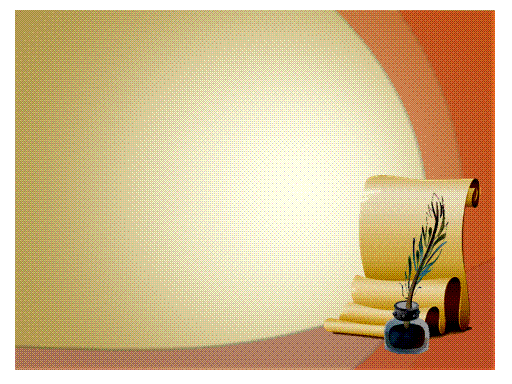 МБДОУ Детский сад № 1 «Алёнушка»

Литературная гостиная 
по сказкам
 Александра Сергеевича 
Пушкина
 «У сказки чистая душа»

Составитель:  учитель-логопед
Сафонова И.Э.
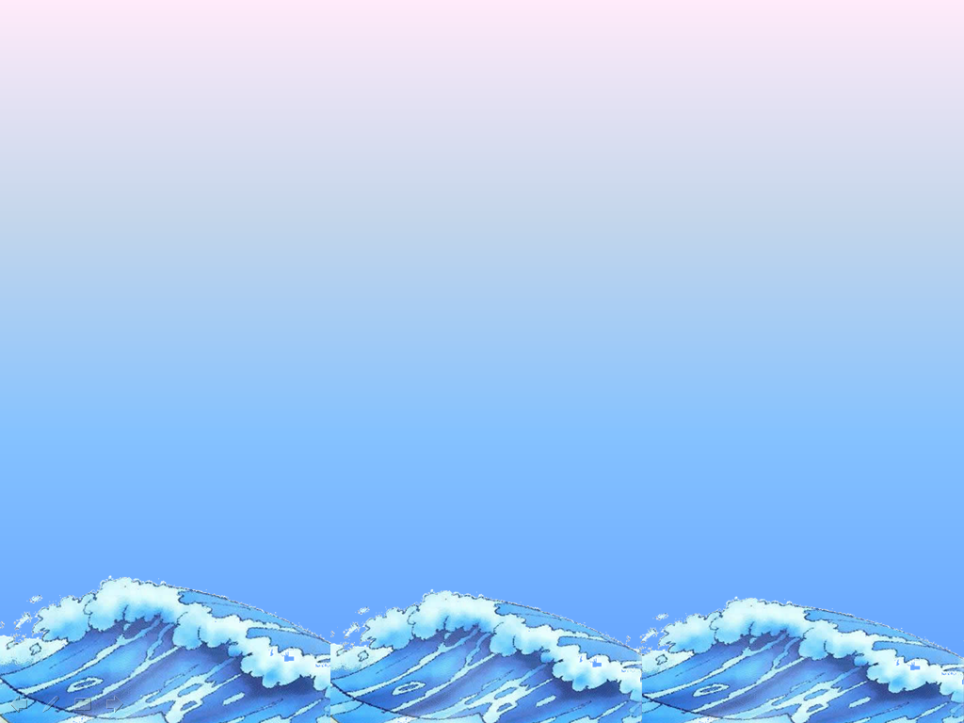 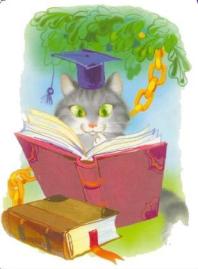 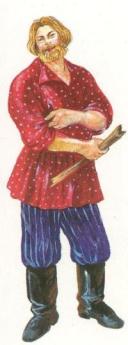 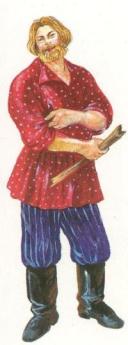 Александр  Сергеевич  Пушкин
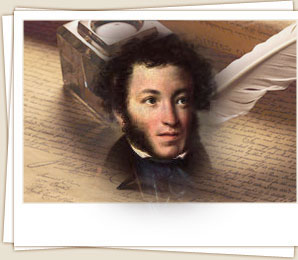 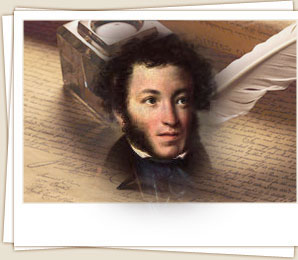 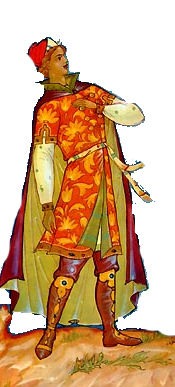 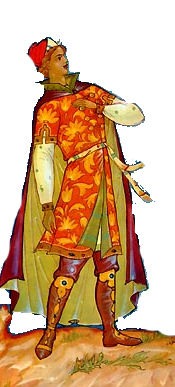 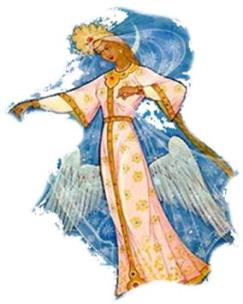 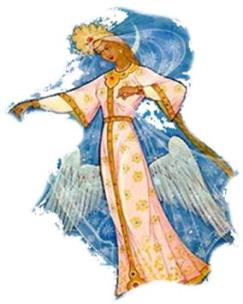 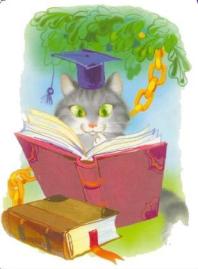 [Speaker Notes: Пушкин Александр Сергеевич – самый любимый писатель у нас в стране. Его все знают, книги его все читают; многие его произведения перечитываются по нескольку раз. Его стихи заучиваются наизусть. Его портрет всем знаком – всякий, взглянув на это лицо с живыми, ясными глазами, на эти вьющиеся волосы, скажет: это Пушкин.]
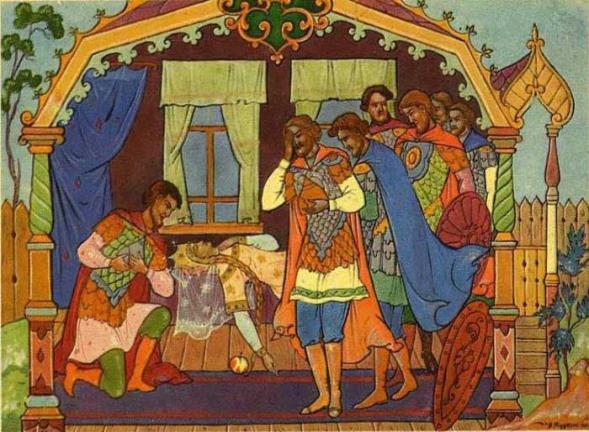 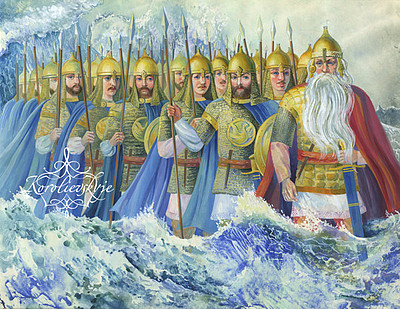 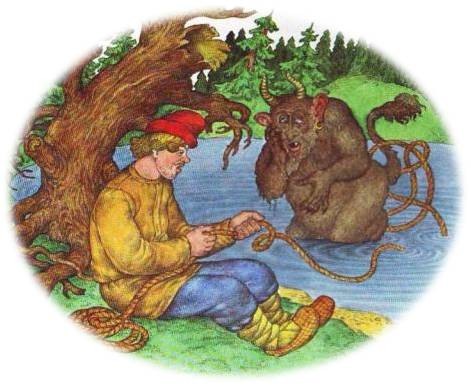 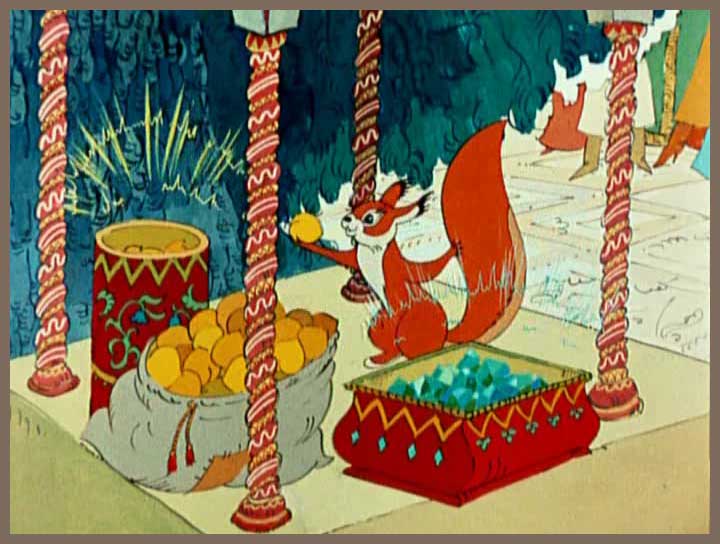 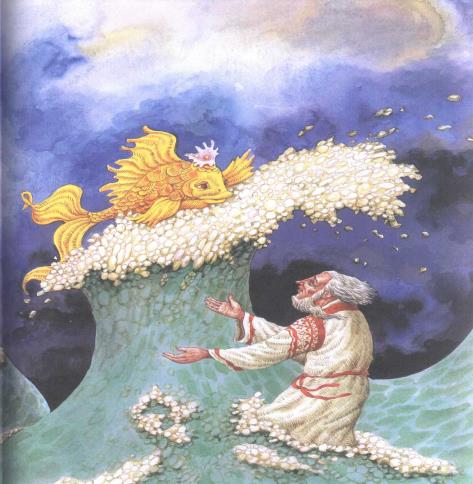 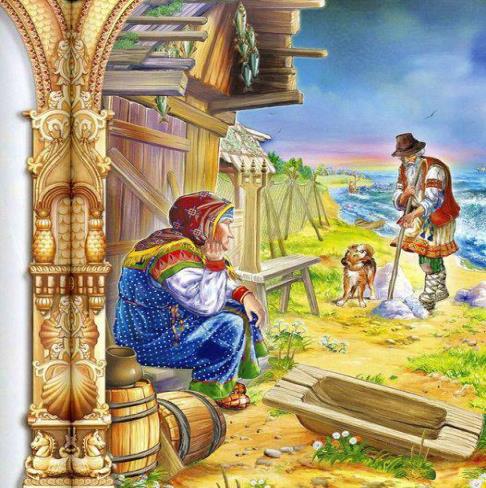 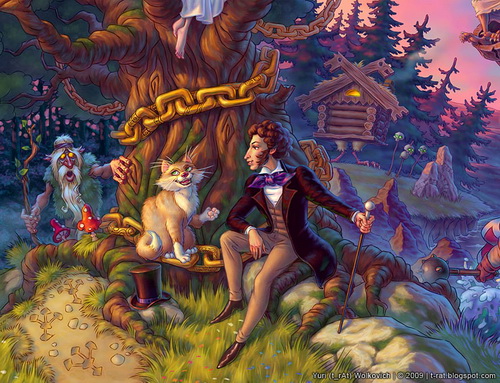 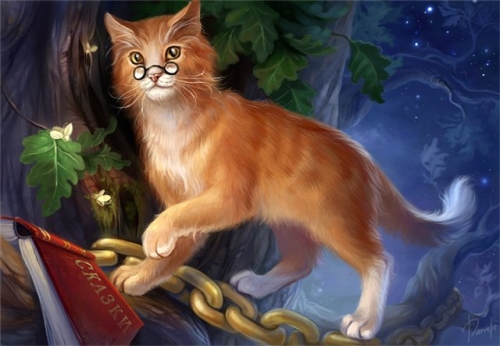 Близким  другом  и наставником  у  Александра Сергеевича  была  его  няня – Арина  Родионовна.
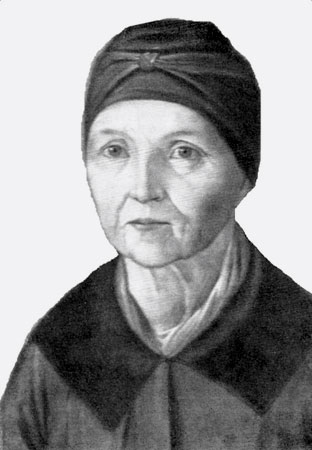 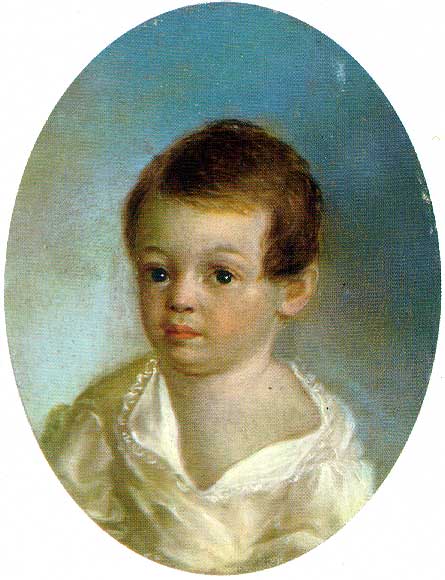 А.С.Пушкин  родился    26 МАЯ  1799  г.
Сказка  о  царе  Салтане,  о сыне  его  славном  и  могучем  богатыре  князе  Гвидоне  Салтановиче  и  о  прекрасной  царевне   Лебеди
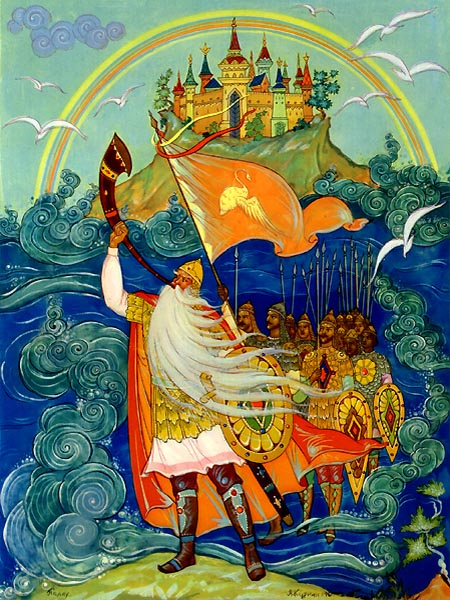 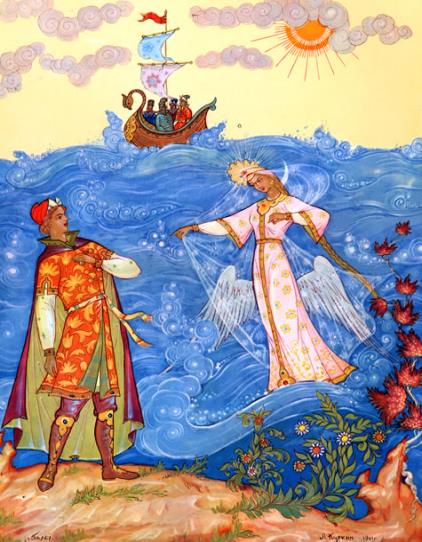 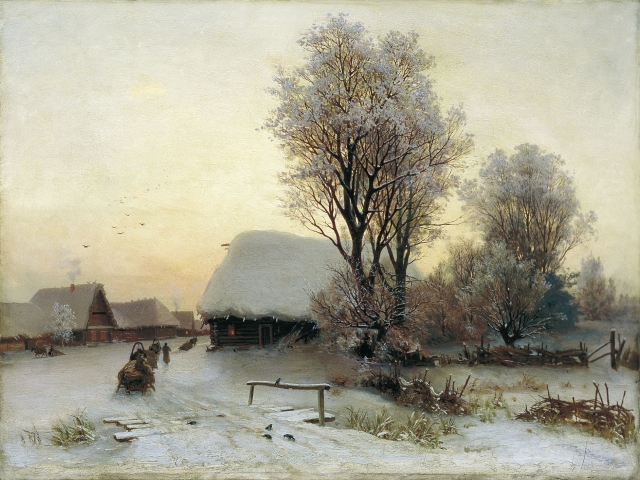 ЗИМНИЙ ВЕЧЕР
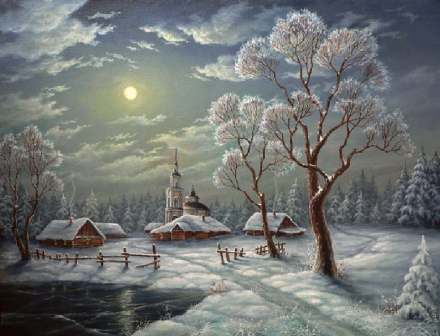 Вот север, тучи нагоняя…
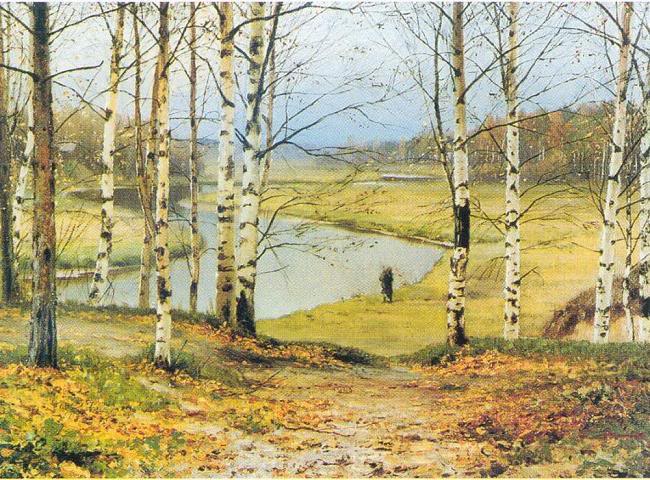 Октябрь уж наступил…
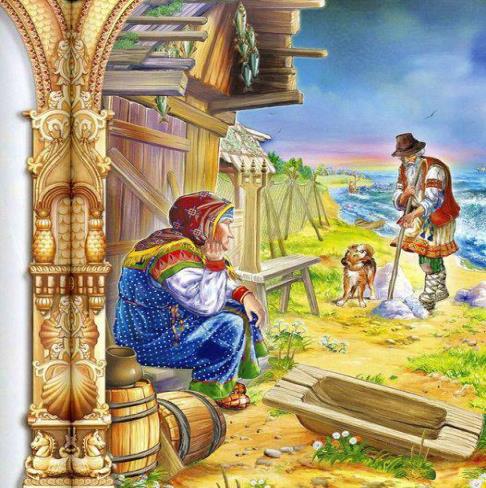 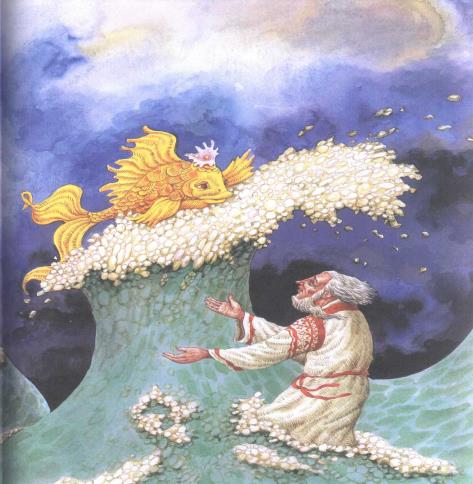 Сказка о рыбаке и рыбке
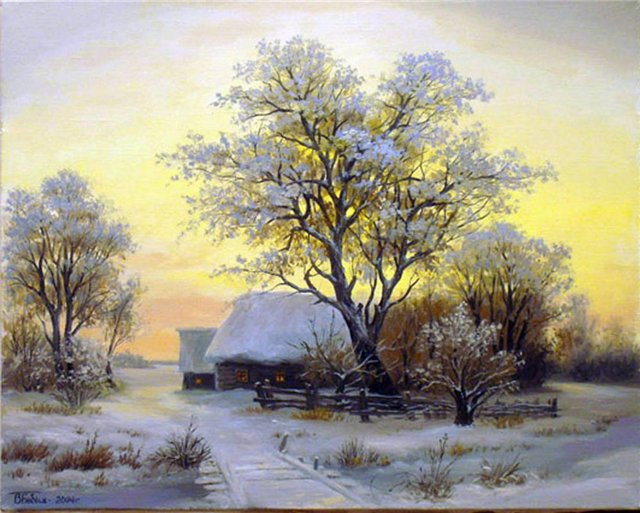 ЗИМНЕЕ УТРО
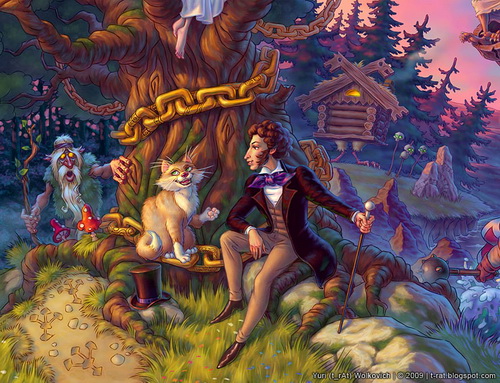 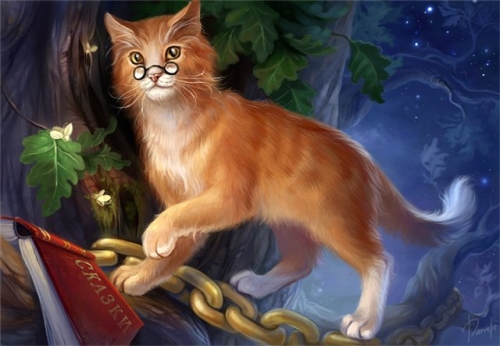 У лукоморья дуб зеленый…
Сказка  о  царе  Салтане,  о сыне  его  славном  и  могучем  богатыре  князе  Гвидоне  Салтановиче  и  о  прекрасной  царевне   Лебеди
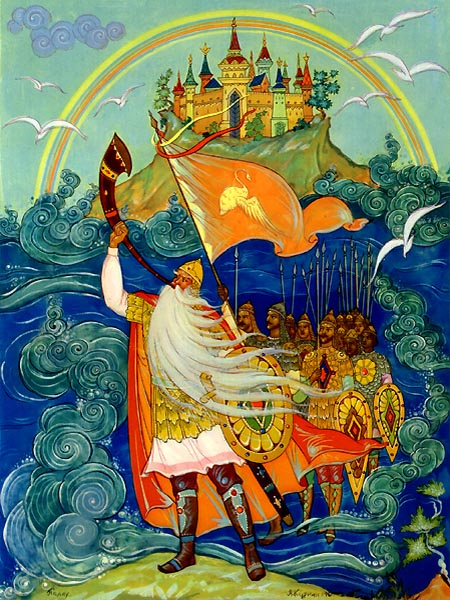 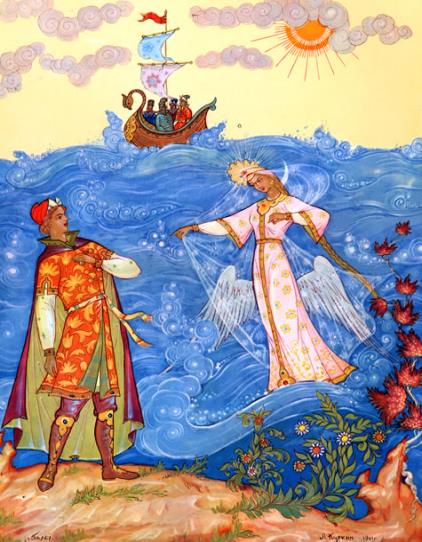 Сказка  о  мёртвой  царевне  и  о  семи  богатырях
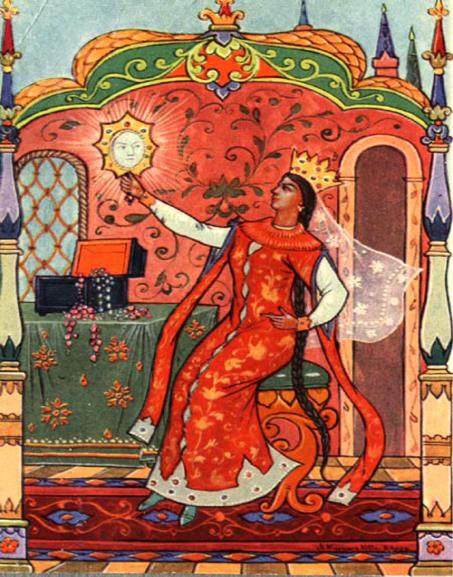 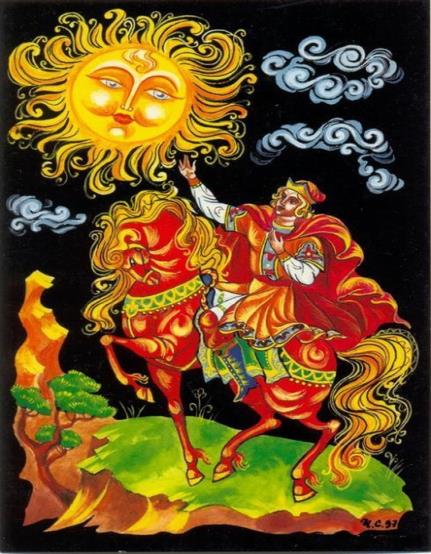 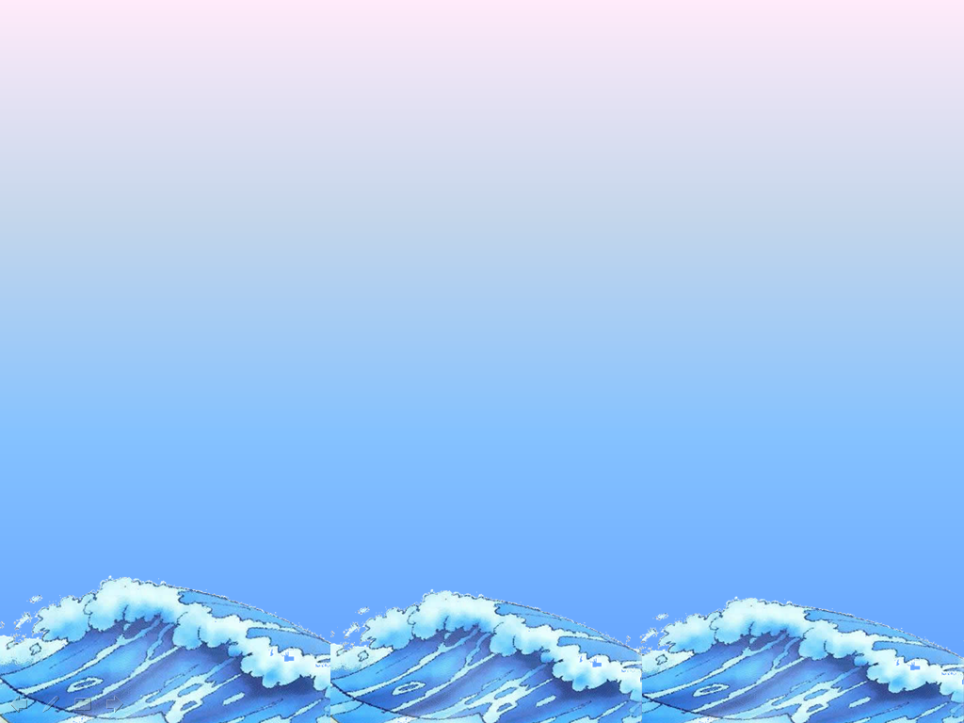 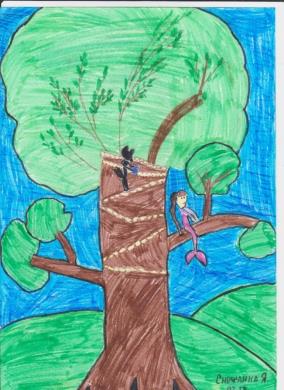 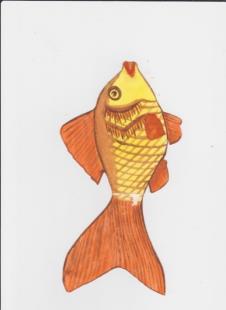 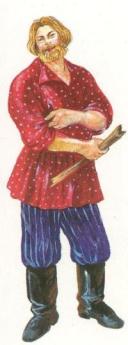 Александр  Сергеевич  Пушкин
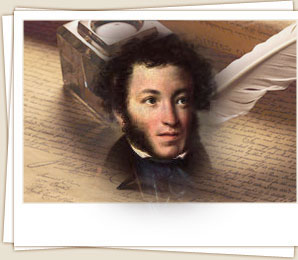 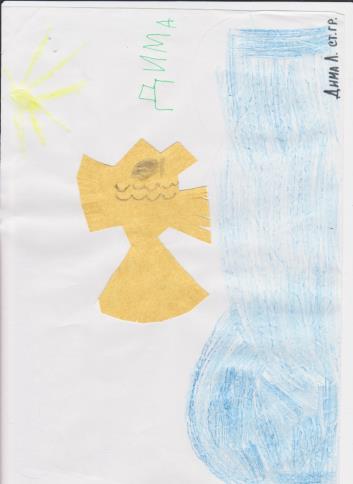 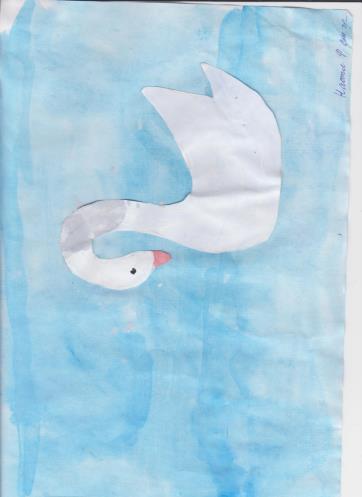 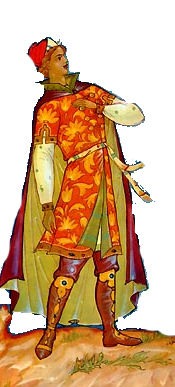 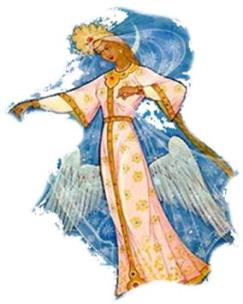 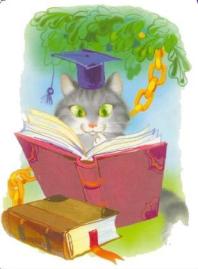 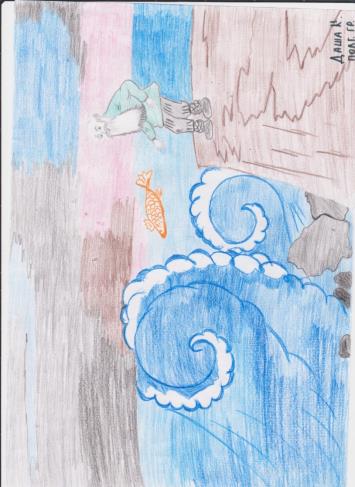 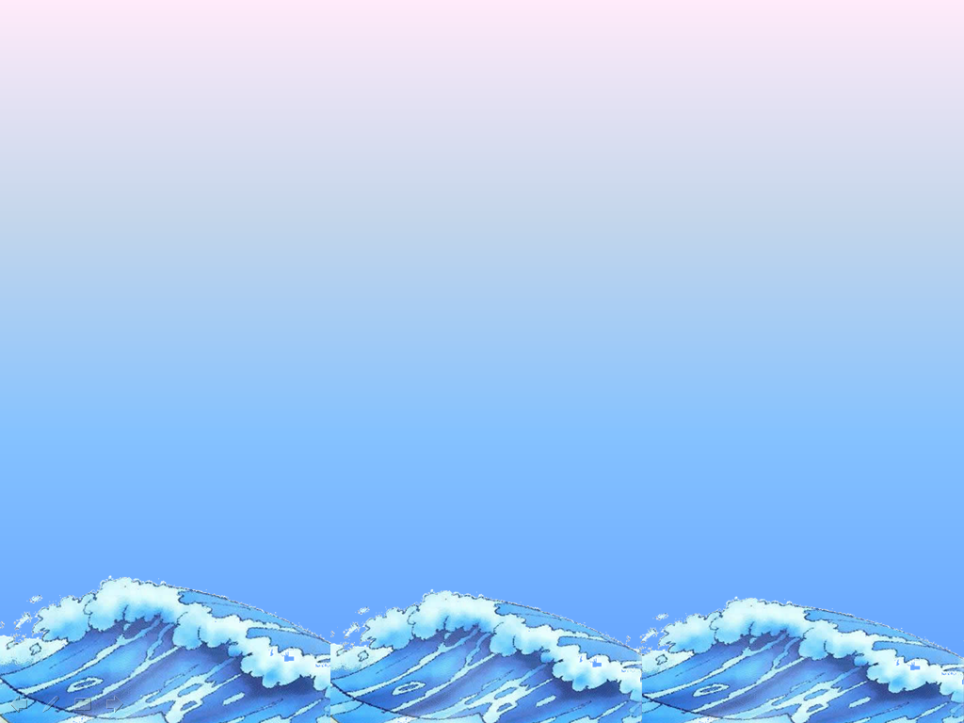 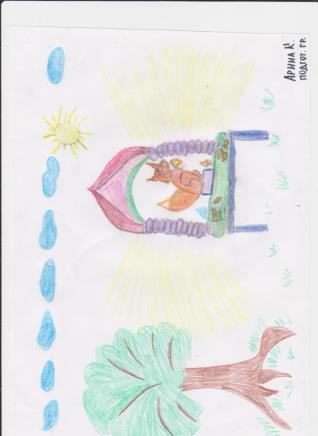 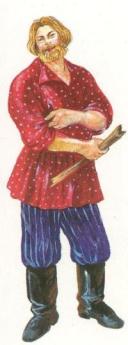 Александр  Сергеевич  Пушкин
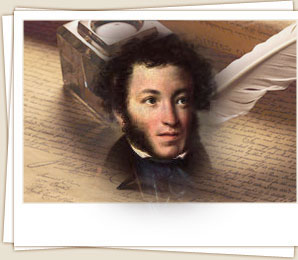 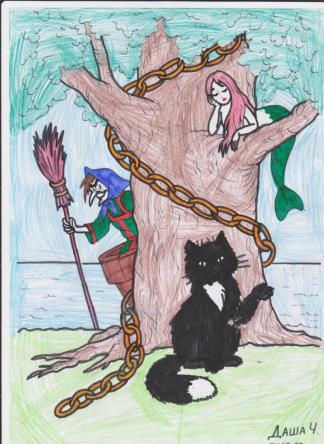 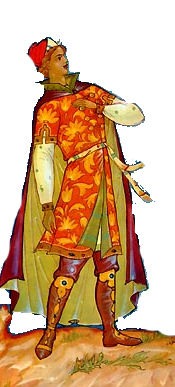 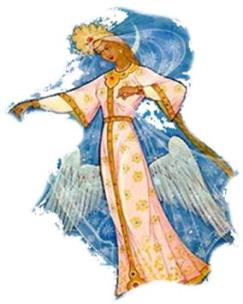 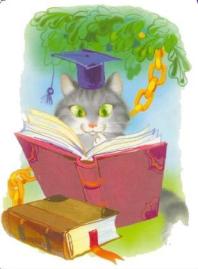 Это  Пушкин. Это  чудо. Это  прелесть   без  конца.  В  нашей  жизни  вечно  будут  этих  сказок  голоса.           
Сколько  сказок  у  поэта?
Их  не  много   и  не  мало,  но  все  Пушкинские  -  это
Наше  вечное  начало!